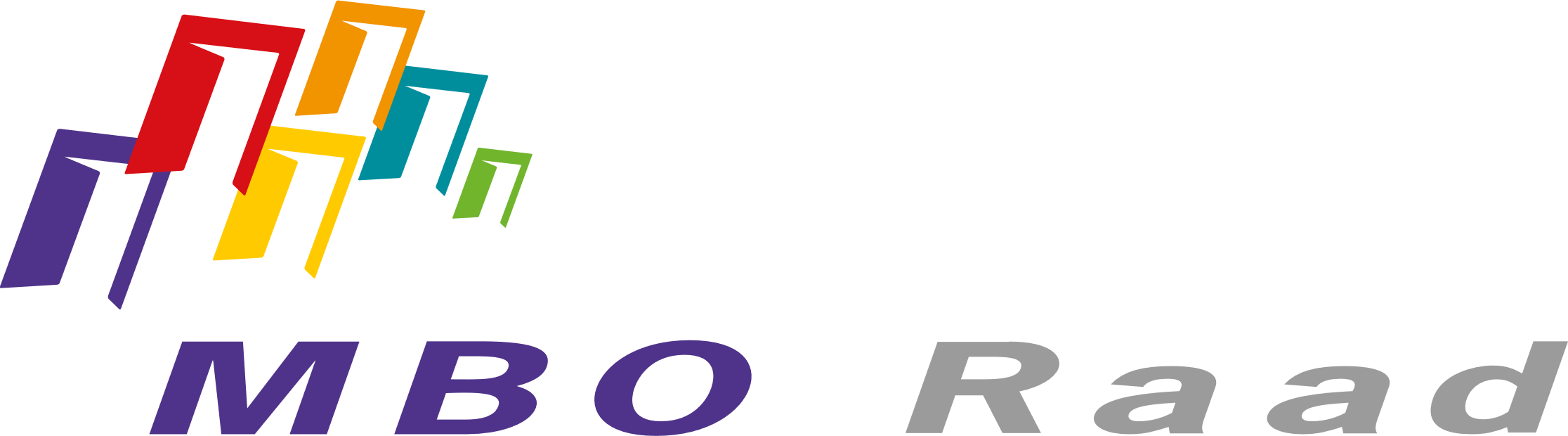 12 september 2022
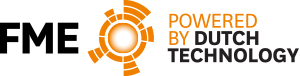 Herziening KwalificatiesMetaal & MetalektroBijpraatuur
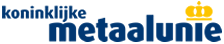 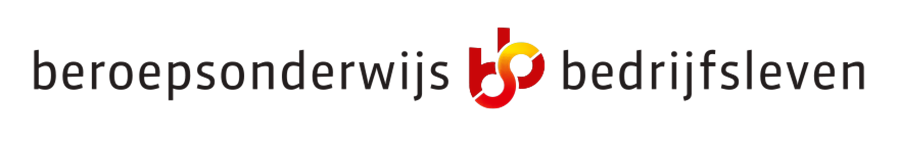 Vergaderprotocol
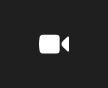 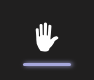 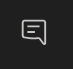 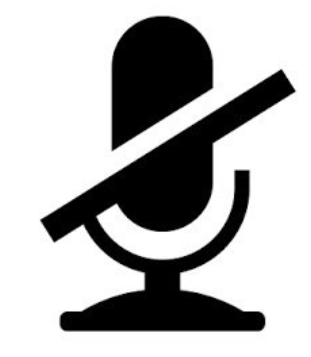 Vragen en opmerkingen kunnen ook in de chat aangegeven worden. De voorzitter komt er dan op terug.
Zet de microfoon uit als je niet aan het woord bent.
Vragen en/of opmerkingen steek jouw hand op. De host geeft je het woord.
Graag de camera aan als je aan het woord bent of het woord krijgt.
Hartelijk dank voor de medewerking!
2
Welkom bij het bijpraatuur ‘Herziening kwalificatiestructuur Metaalopleidingen’
Programma

16.00-16.05 uur           Welkom – Bob Klaasen, beleidsadviseur                                 		bedrijfstakgroep Techniek en Gebouwde 		Omgeving, MBO Raad
16.05-16.10 uur	Aanleiding herziening 	(animatiefilm)		    
16.10-16.25 uur           Drie nieuwe kwalificatiedossiers; 		oude en nieuwe situatie, Louis Rutten, 		Onderwijskundig adviseur bij 			Samenwerkingsorganisatie Beroepsonderwijs 		Bedrijfsleven (SBB)
16.25-16.35 uur	Vervolgstappen voor implementatie 		schooljaar 2023-2024 – Hanneke 			Ackermann
16.35-16.55 uur	Vraagbeantwoording door experts
16.55 - 17.00 uur 	Samenvatting & afsluiting
3
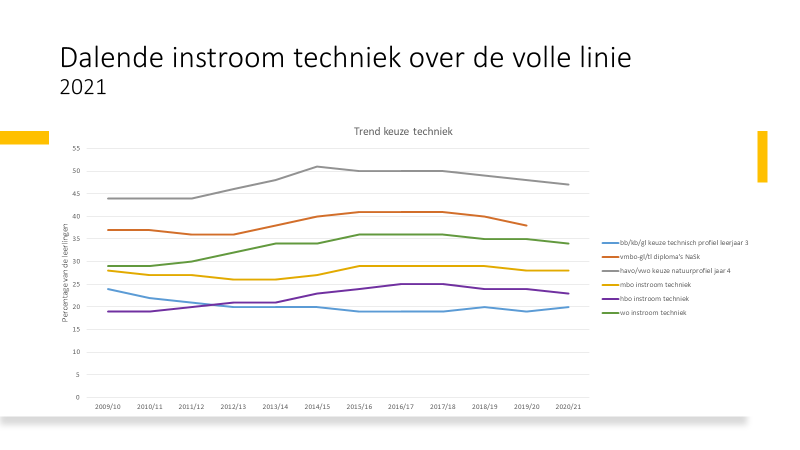 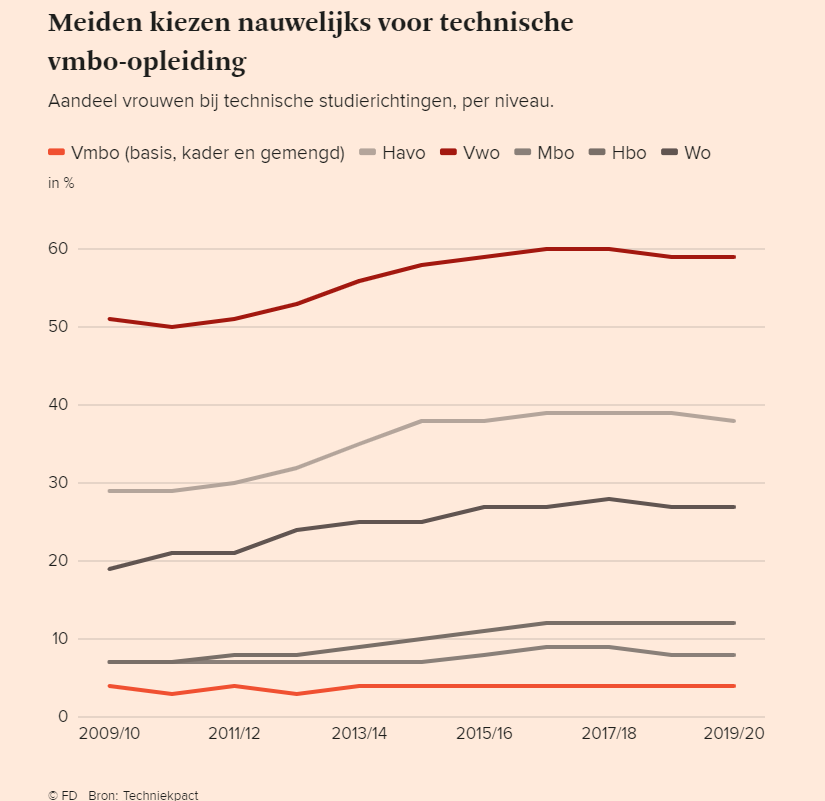 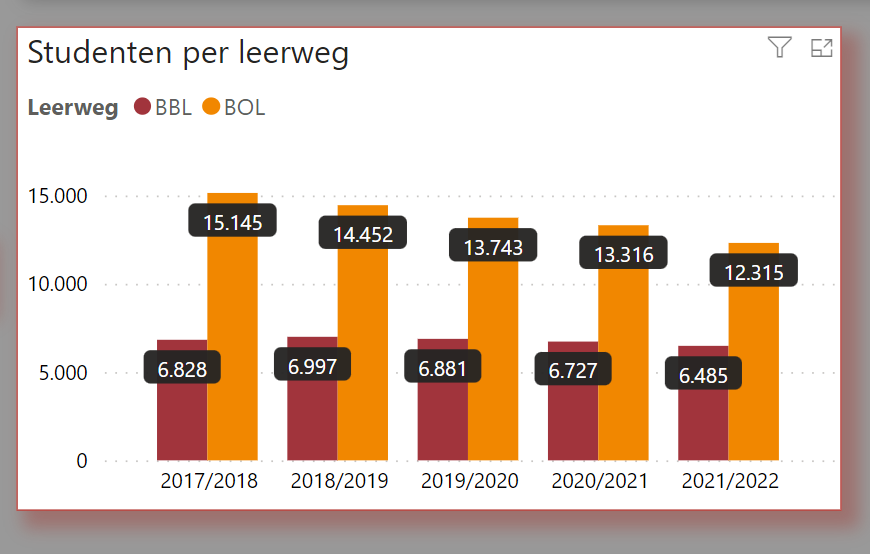 Aanleiding herziening en voordelen
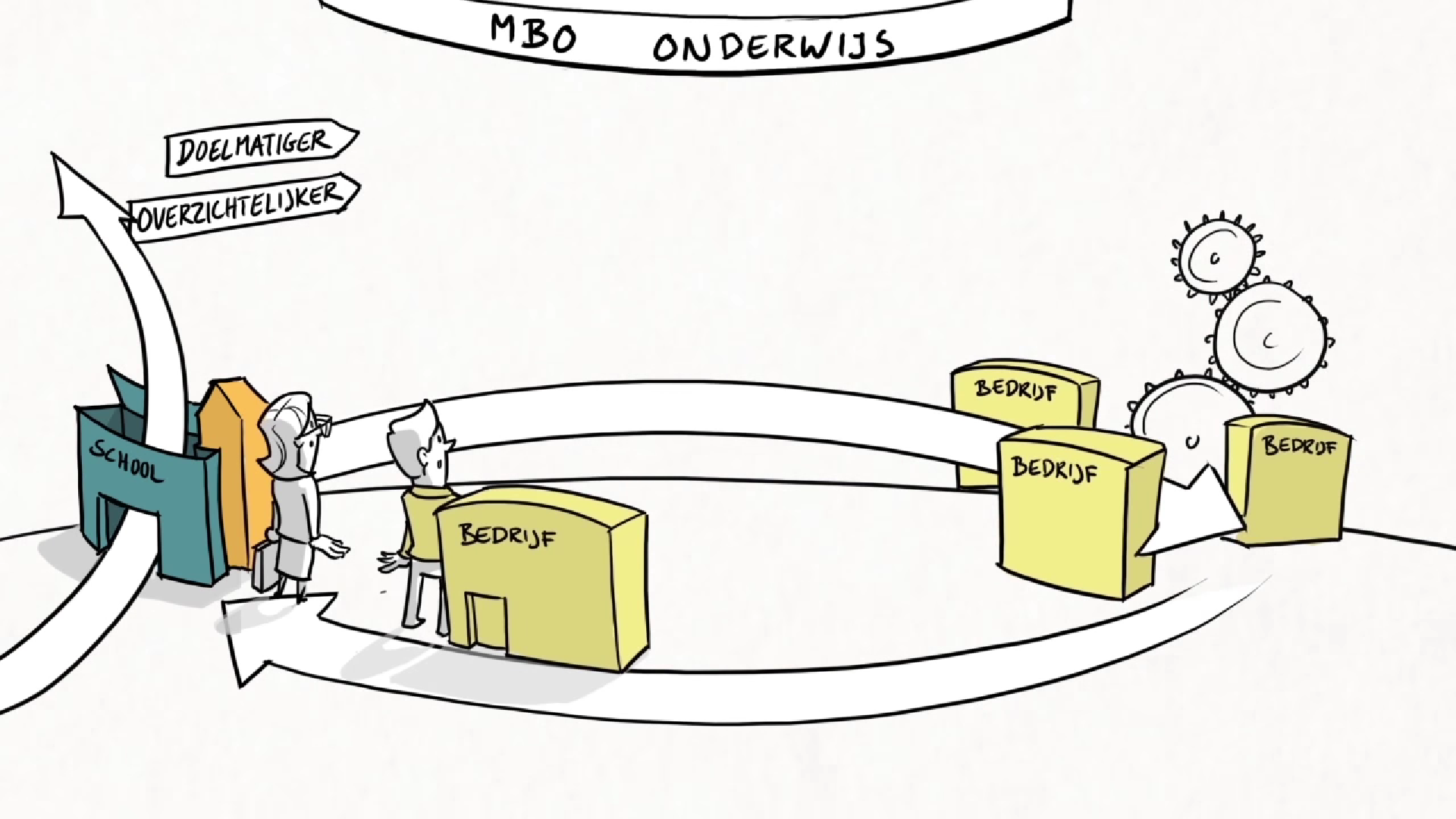 Animatievideo
Drie nieuwe kwalificatiedossiers; oude en nieuwe situatie
Louis Rutten 

Onderwijskundig adviseur bij Samenwerkingsorganisatie Beroepsonderwijs Bedrijfsleven (SBB)
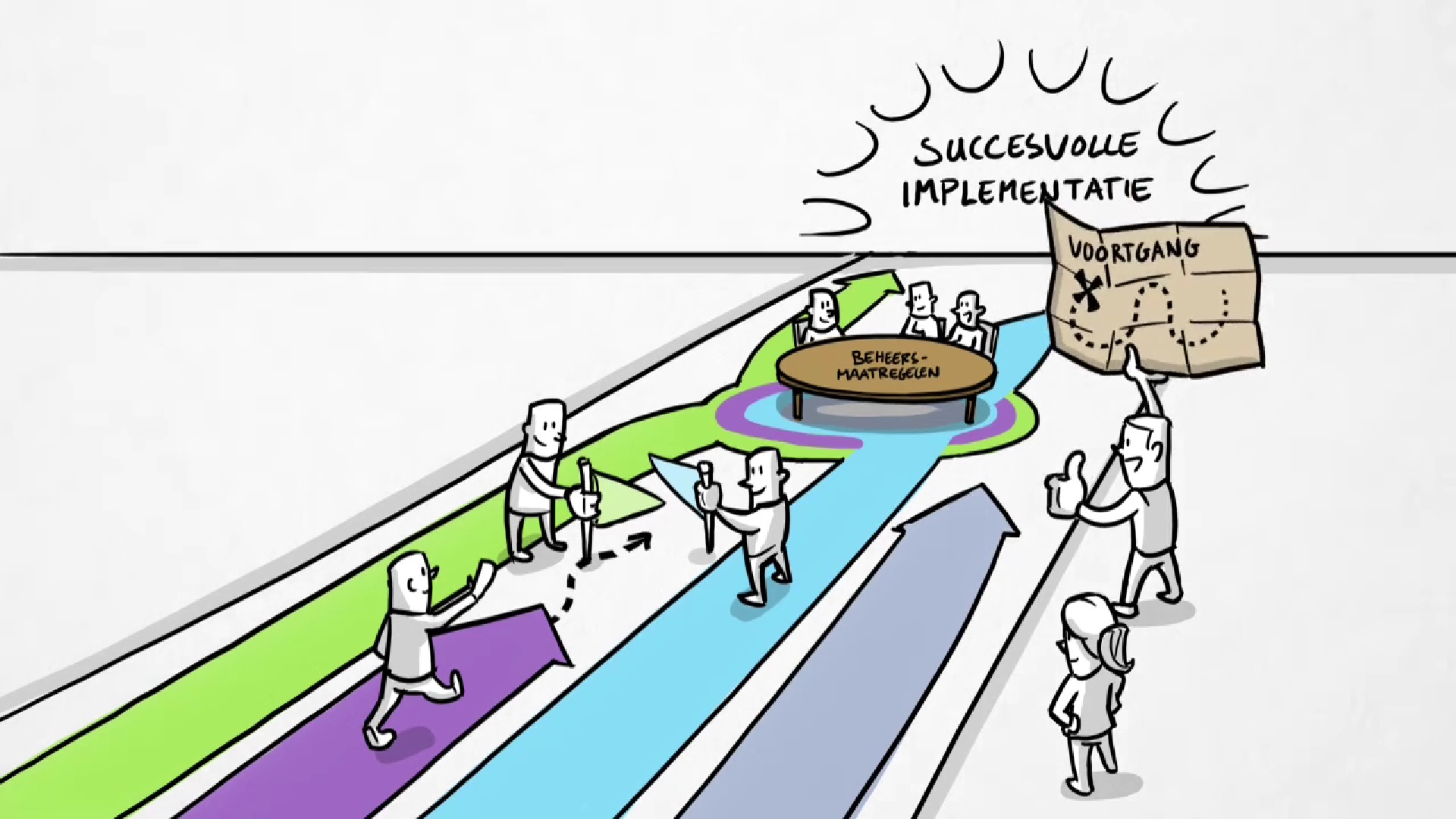 Modernisering kwalificatiestructuur 
Metaal en metalektro
Uitgangspunten:
Vereenvoudiging 
Verruiming
Minder kwalificatiedossiers (van 7 naar 3)
Minder kwalificaties (van bijna 30 naar 8)
Drie dossiers (Productietechniek, Mechatronica, Engineering)
Alle opleidingen blijven mogelijk
Veel kwalificaties onder één vlag
Huidige kwalificaties
Nieuwe kwalificaties
Een dossier Productietechniek:
 
Medewerker productietechniek (niveau 2)
Allround medewerker productietechniek (niveau 3)
Productietechnicus (niveau 4)
Researchinstrumentmaker (niveau 4)
Metaalbewerken:
Basis- en allround lasser(Allround) Constructiewerker  (Allround) Plaatwerker  (Allround) Pijpenbewerker  Scheepsmetaalbewerker Scheepsbouwer Constructie- en plaattechnoloog
Precisietechniek:
VerspanerAllround precisieverspanerInstrumentmaker  ResearchinstrumentmakerVerspaningstechnoloog
Isolatiewerken
IsolatiemonteurOpmeter technische isolatie
Engineering
Huidige situatie niveau 4
Nieuwe situatie niveau 4
Middenkader Engineering
Cross-over Smart industry
Human Technology
Werkvoorbereiding
Tekenen werktuigbouw
Engineering
Gemoderniseerd:Aandacht voor nieuwe technieken en ICT-toepassingen (o.a.) big data

Wat blijft: 
brede toepassing
kwalificaties: Technicus engineering Commercieel technicus engineering
Vervolgstappen voor implementatie schooljaar 2023-2024
Bob Klaasen
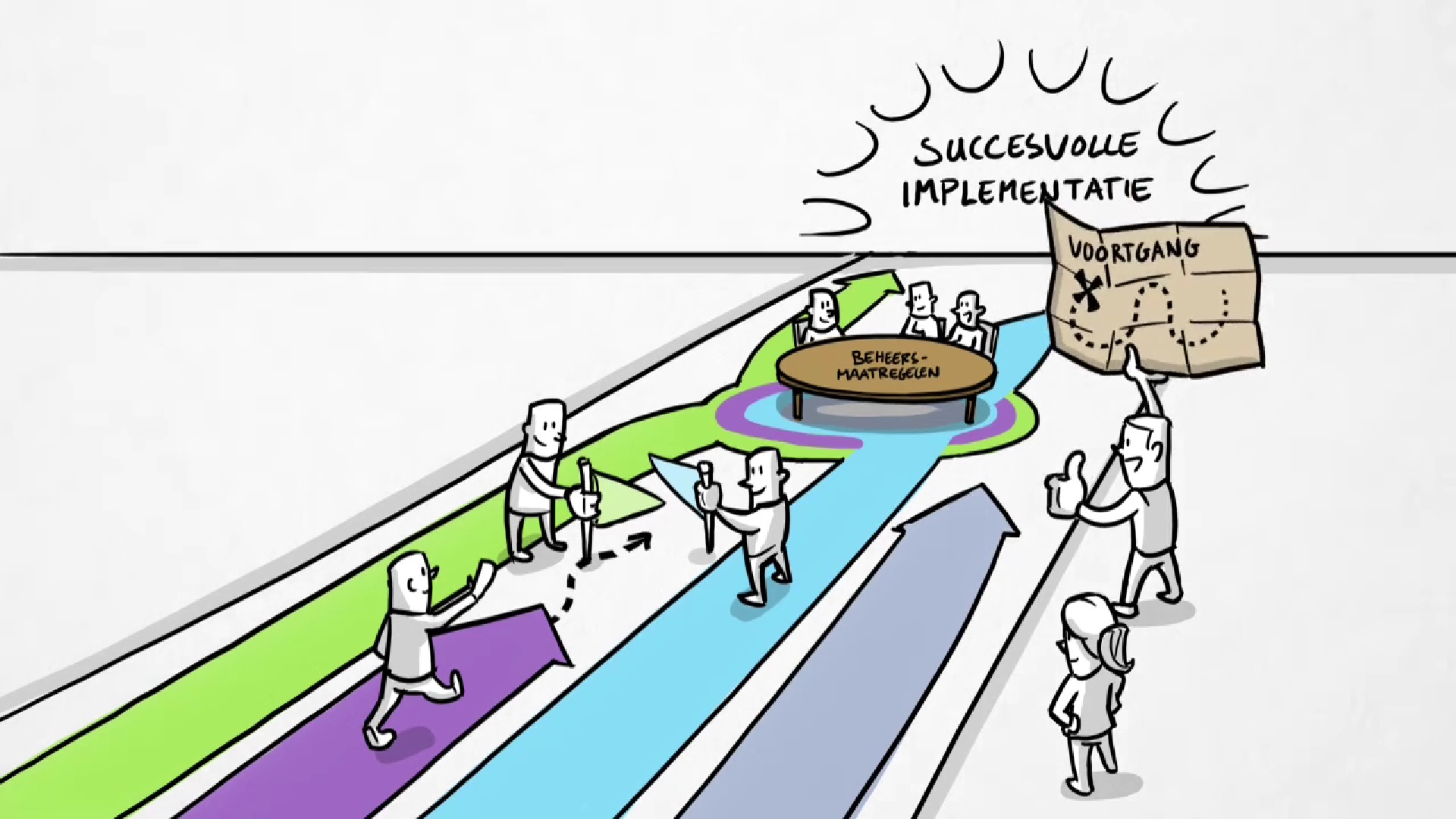 2017 circa
behoefte vereenvoudiging 
KD-structuur metaal/metalektro
Urgentie?
Hoe gaat t eruit zien (grof)?
Haalbaar?
Draagvlag?
Aandachtspunten?
2020 sept
Begeleidingsgroep vóór opdracht SBB
 (KMU, FME, MBO Raad)
Verzamelde bezwaren
Rijnland advies
Panteia
Concretiseren / voorzet / afstemming
Zo zou het eruit kunnen zien (grof), 2+3 product
Haalbaar onder randvoorwaarden
Draagvlag, mits
Aandachtspunten, genoeg
=> Wil Sectorkamer project formaliseren?
2021 feb
Opdracht Sectorkamer
2021 okt
Verder in opdracht van SBB
Uitwerking kwalificatiedossiers
SBB stelt projectgroep samen K&E
HEDEN
CONFERENTIE
Uitwerkings-documenten
Examen-producten
MBO-Raad en branches vragen om medewerking
Handreiking bedrijven
Bekostiging, diploma
Erkenning leerbedrijf
Begeleidingsgroep na
 opdracht SBB
 (KMU, FME, MBO Raad)
ESMEI ontwikkelt nieuwe examens
SBB richt proces erkenning in
Lesmaterialencheck
Handreiking onderwijs
2023 sept
Start onderwijs sept 2023
[Speaker Notes: De tijdlijn rondom de ontwikkeling van de kwalificatiedossiers is te vinden op de website van de mbo raad
We onderzoeken hoe we de specialisatie toch op/bij het diploma kunnen plaatsen, net als de keuzedelen.]
Vraagbeantwoording
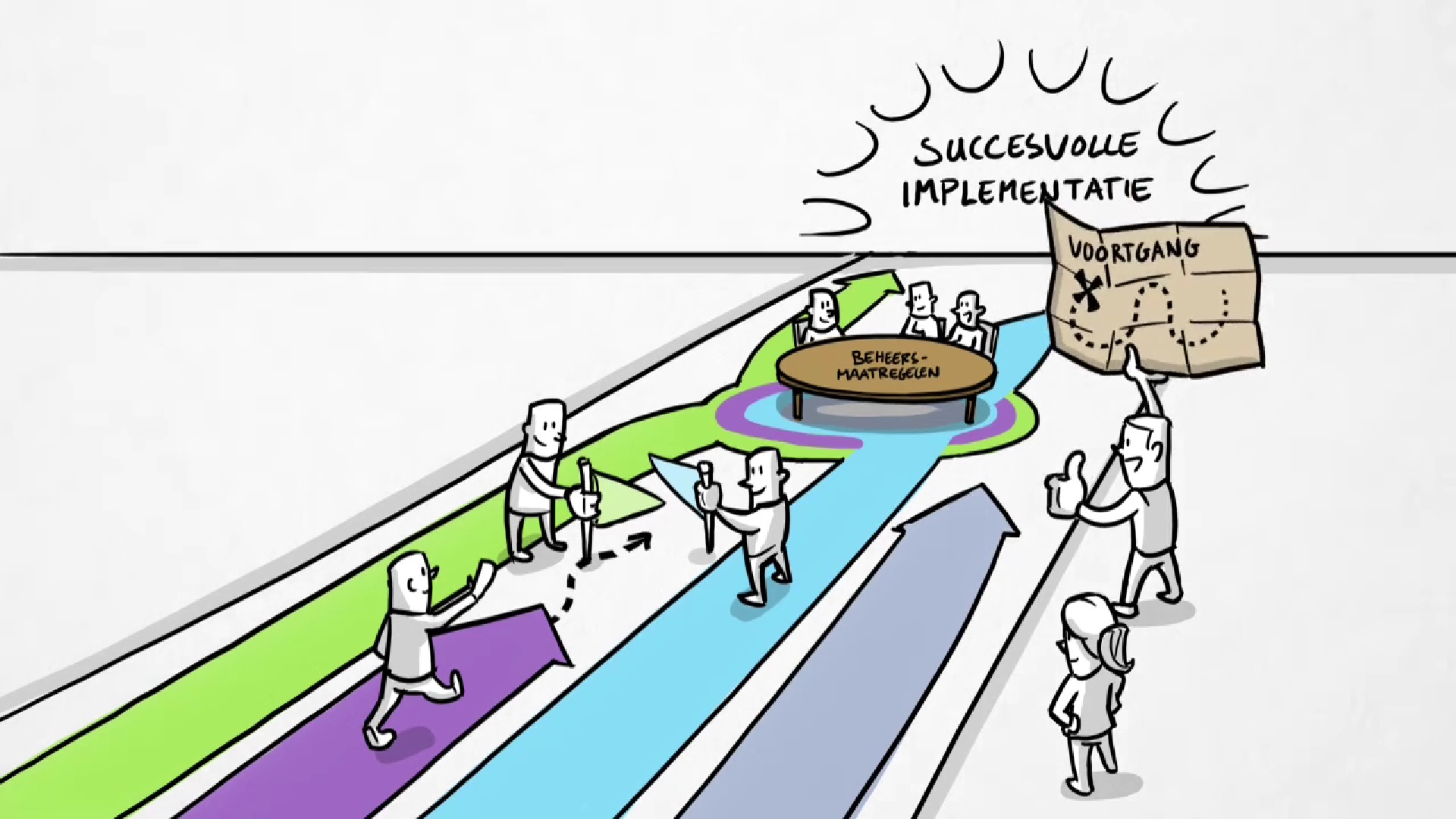 Stel je vraag!
Samenvatting & afsluiting
SAVE THE DATE: Woensdag 23 NovemberNajaarsconferentie09.00-17.30 uur